Počítače, umenie a zábava
Jakub Bizub
II.E
CGI
Computer-generated Imagery
Technika pri vytváraní špeciálnych efektov vo filmoch a hrách
Môže sa generovať prakticky všetko, od budov, po mikro detaily ako zvieracia koža, či tráva
Používa sa aj pri vytváraní herných svetov ktoré sú statické
[Speaker Notes: Veľkú úlohu hrala táto technika vo filmoch ako Iron Man, Avatar, a vlastne (skoro) každý film ktorý potreboval nejaké efekty ako výbuchy...]
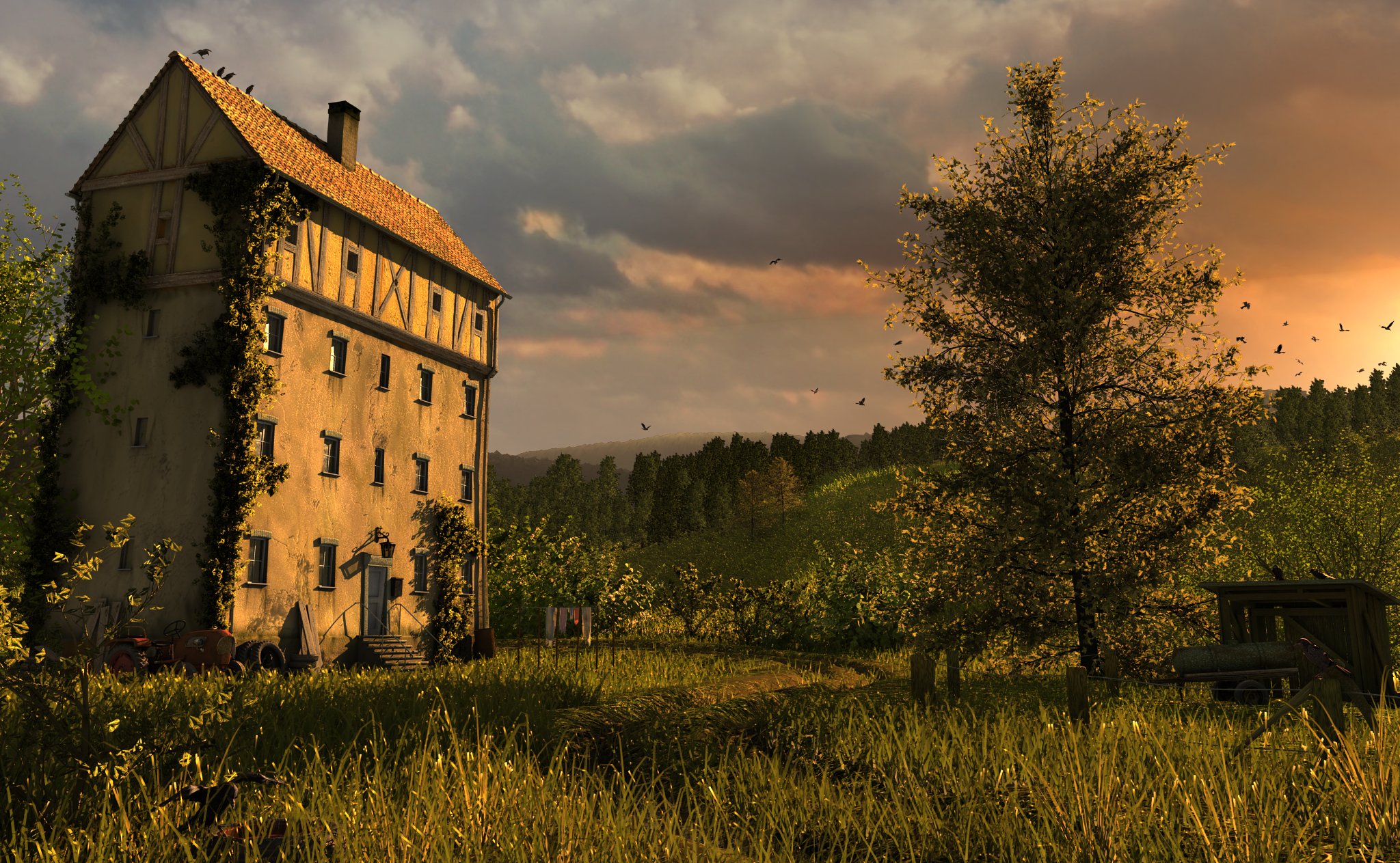 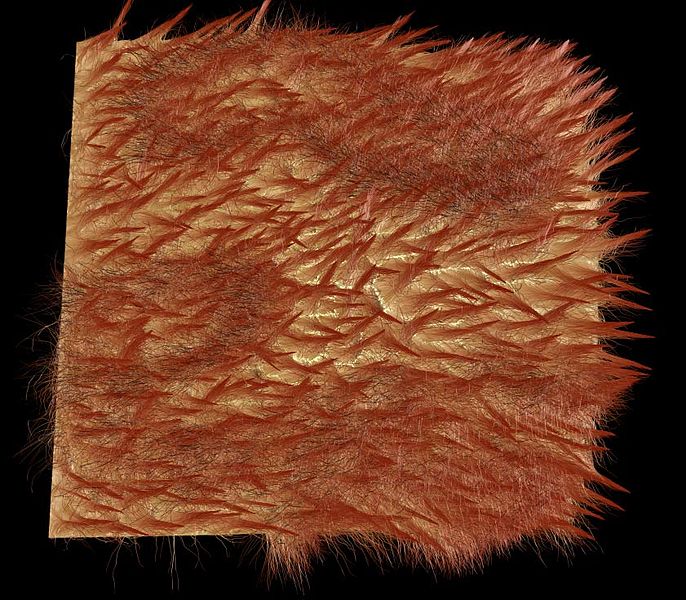 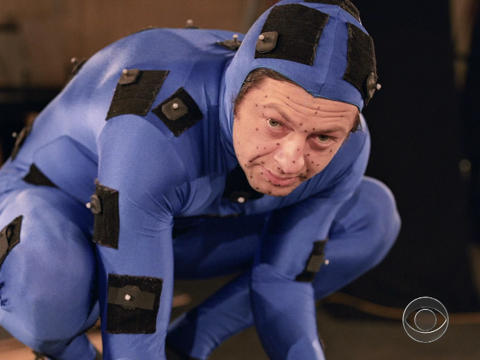 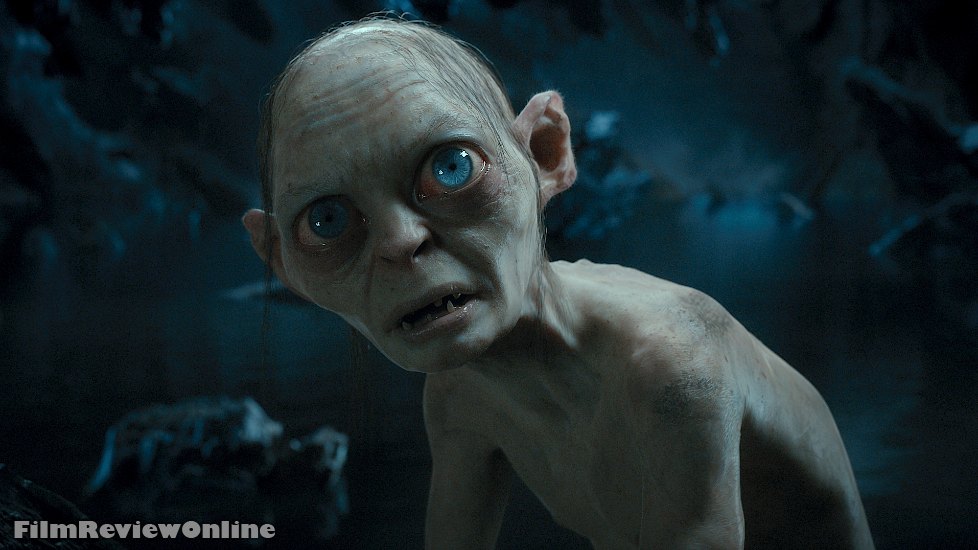 [Speaker Notes: Vzniklo tak mnoho známych postáv, napr Glum, Davy Jones z Pirátov karibiku, Hulk...]
Počítačové animácie
Tvorená výpočtami, špeciálne softwary
Tvoria sa cez ňu tváre do hier, modely postáv, či postavičky animákov
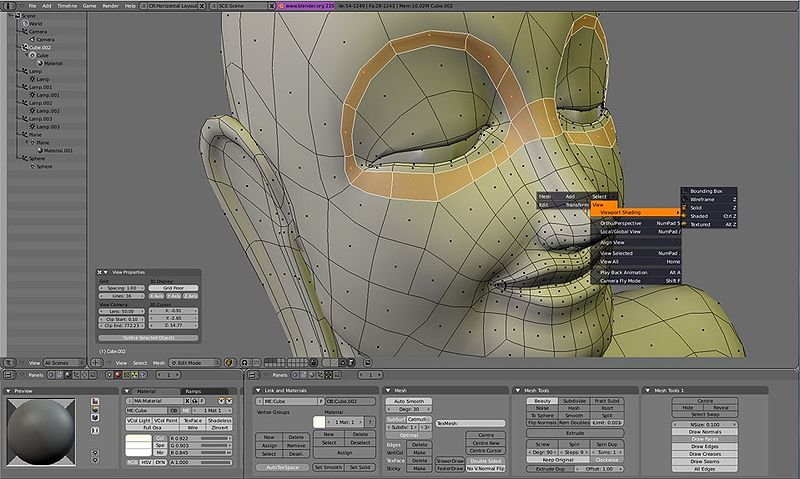 [Speaker Notes: 2D/3D, subory usečiek, kriviek atď]
Porovnanie vývoja grafiky hier na hre Need For Speed 1994-2012
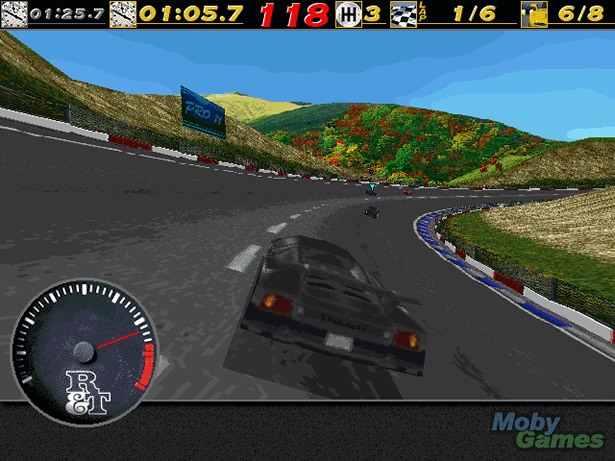 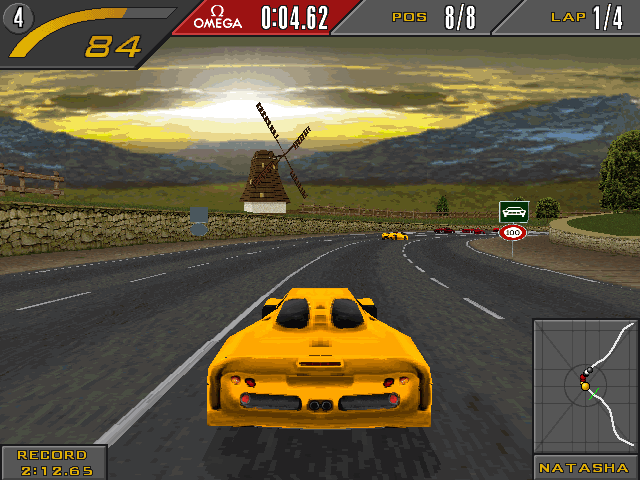 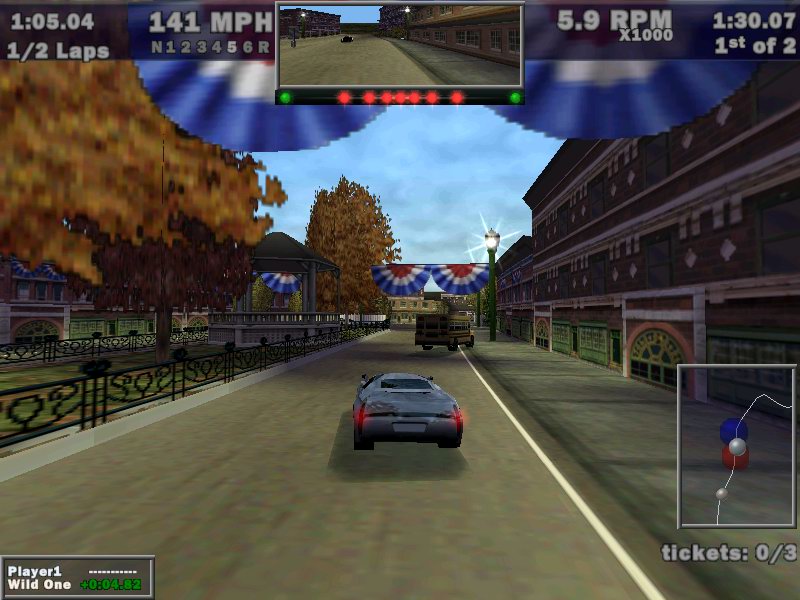 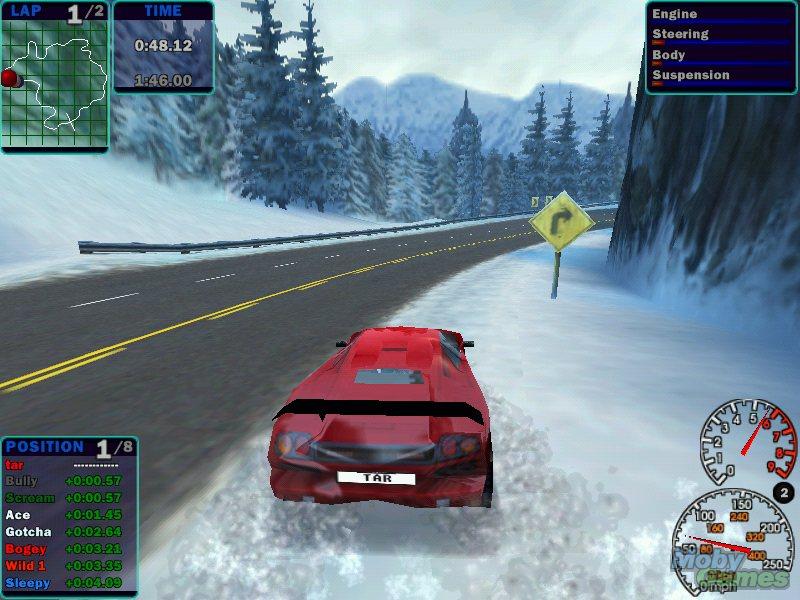 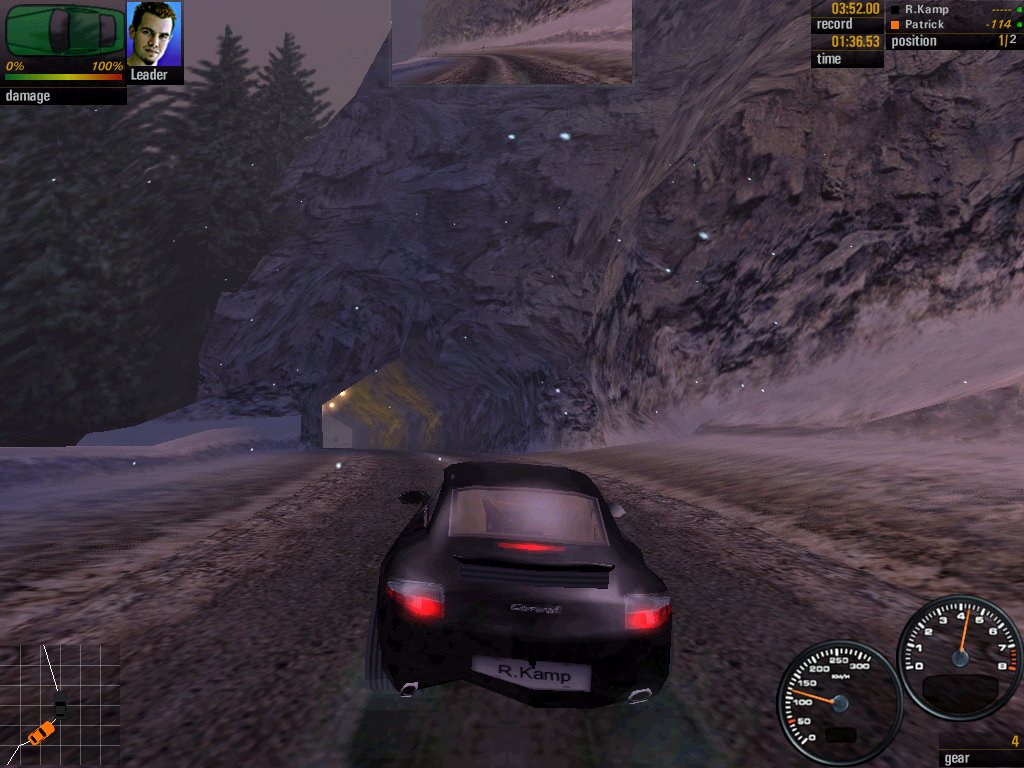 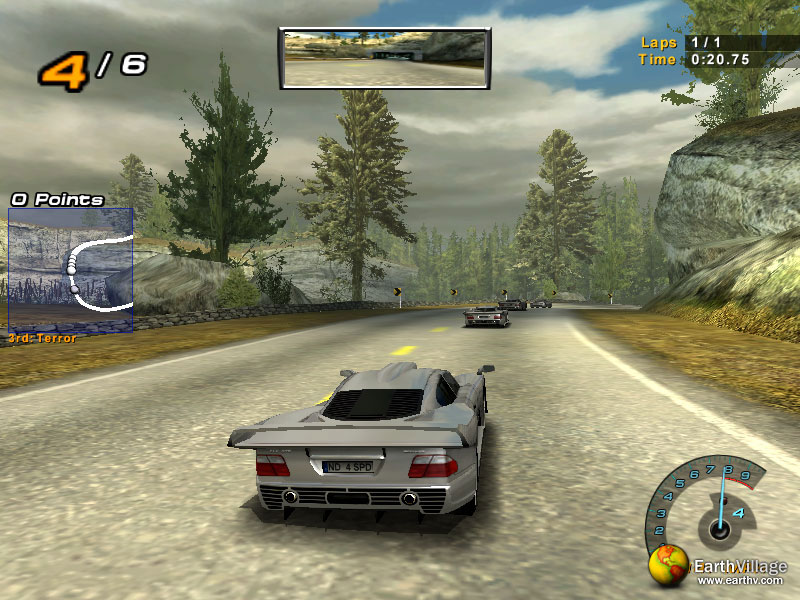 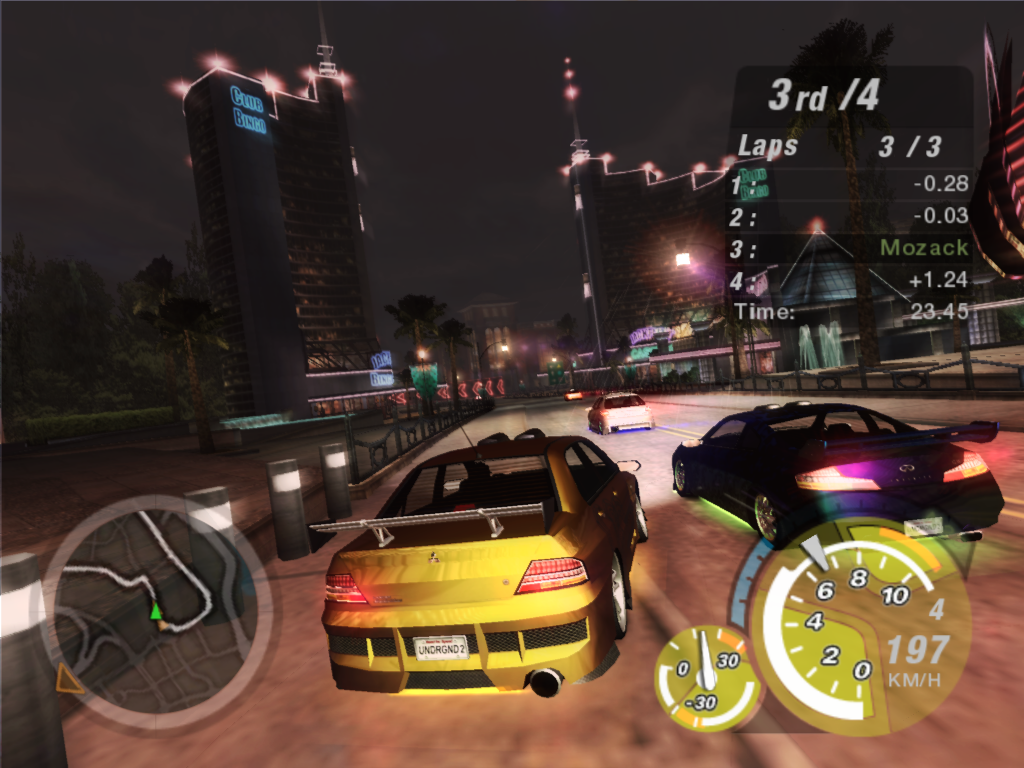 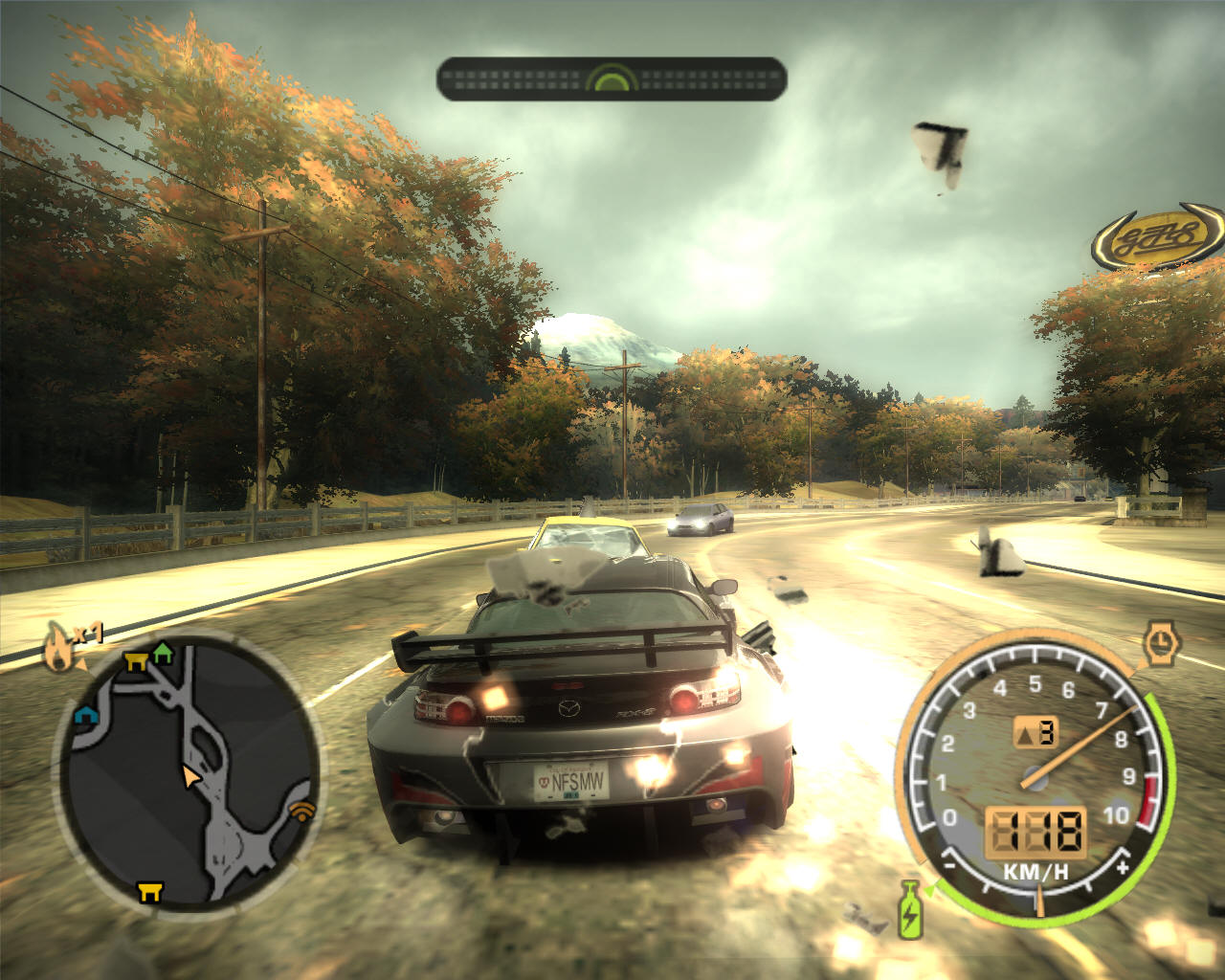 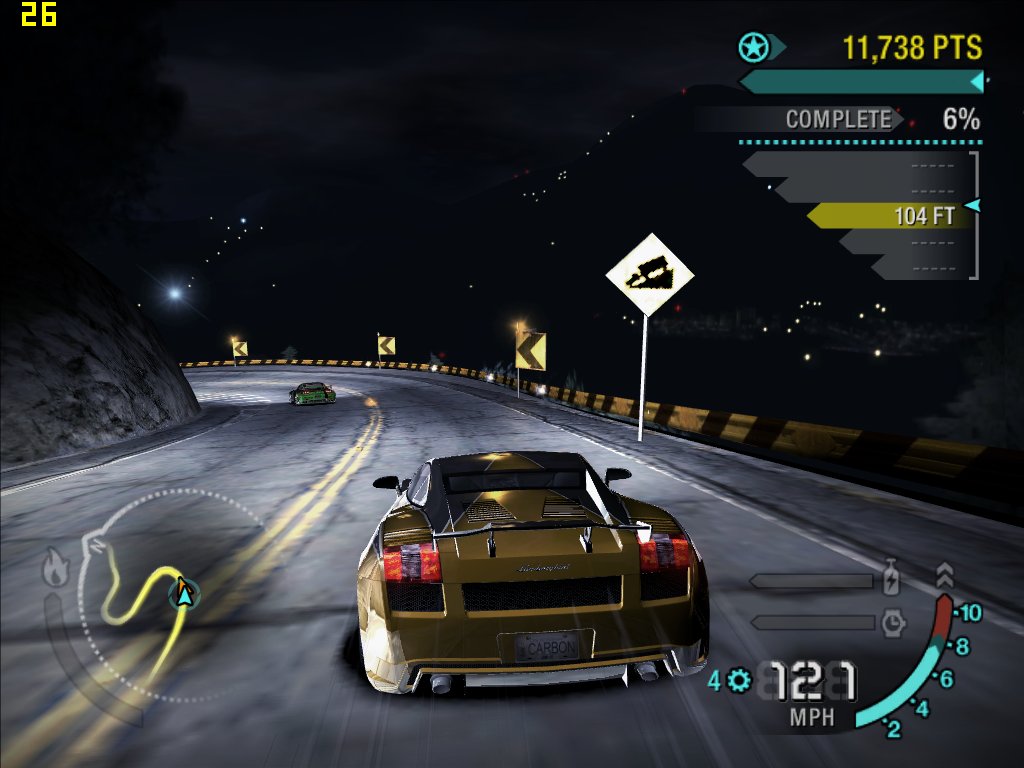 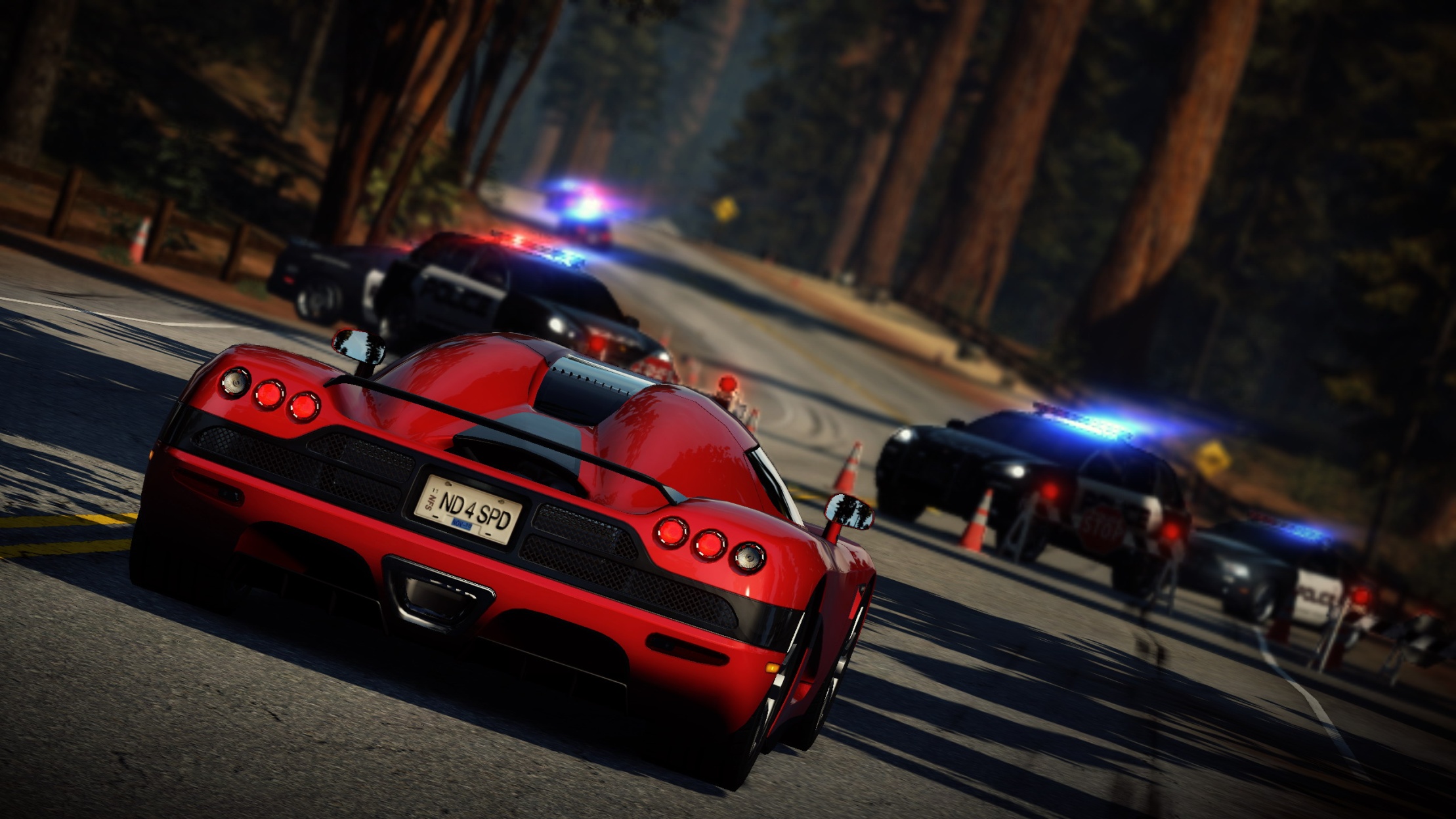 Grafika samozrejme napreduje aj ďalej, už teraz sa hry snažia čo najviac replikovať realitu
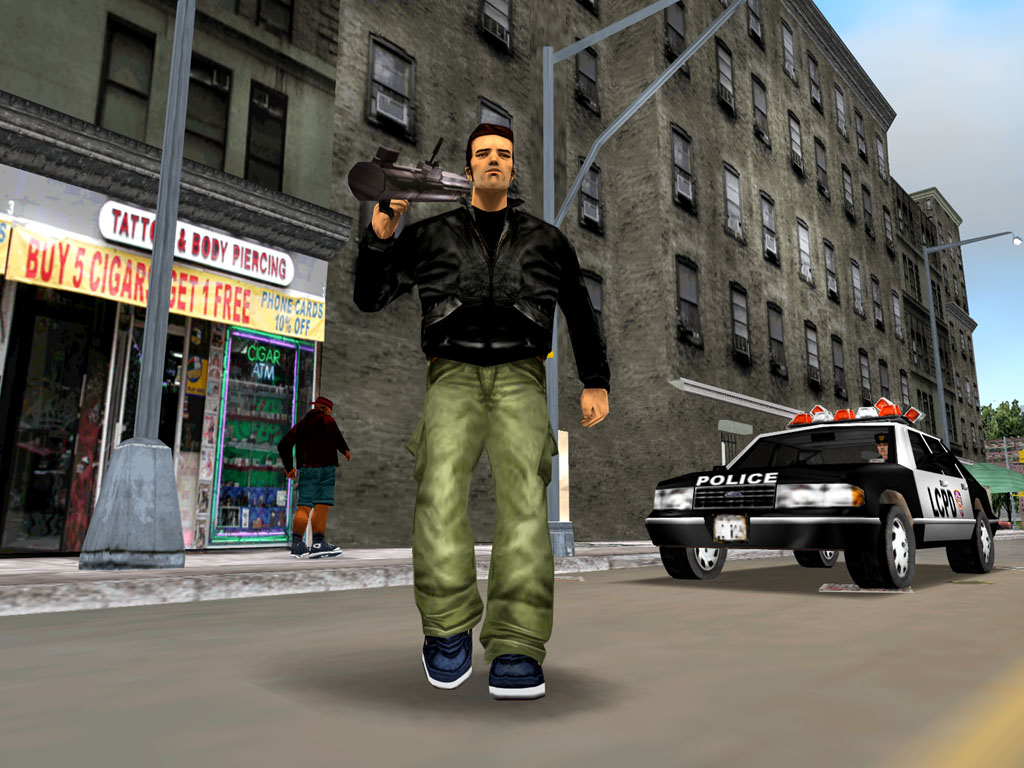 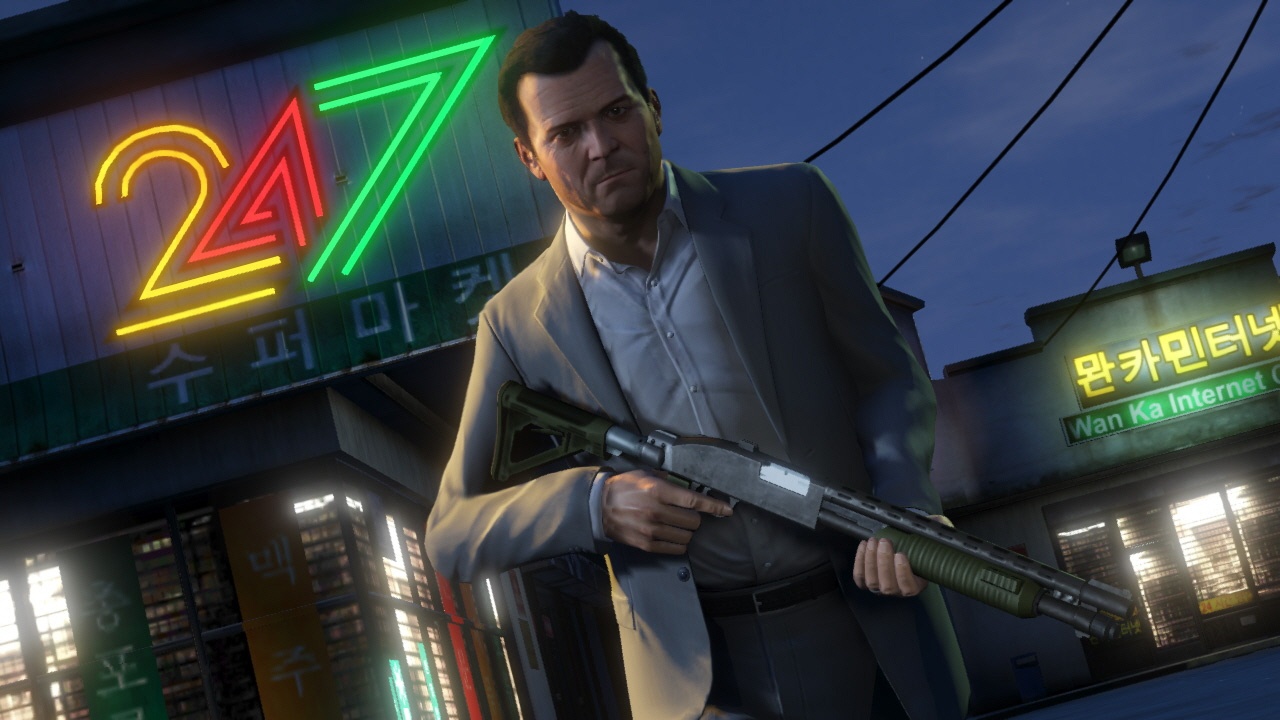 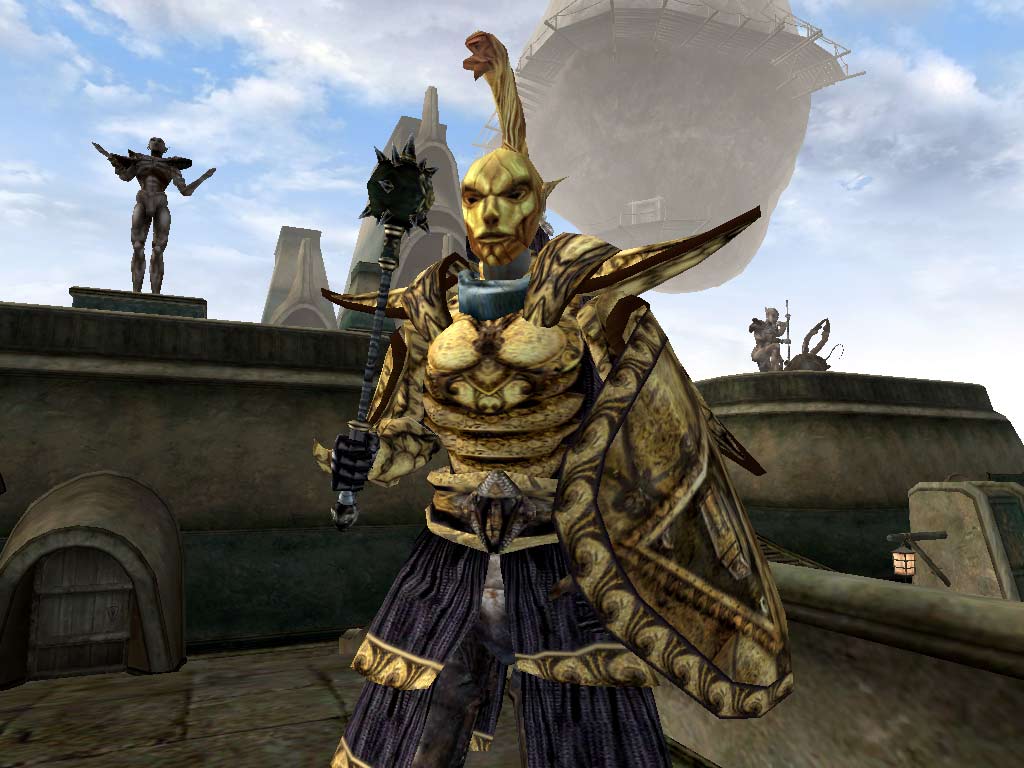 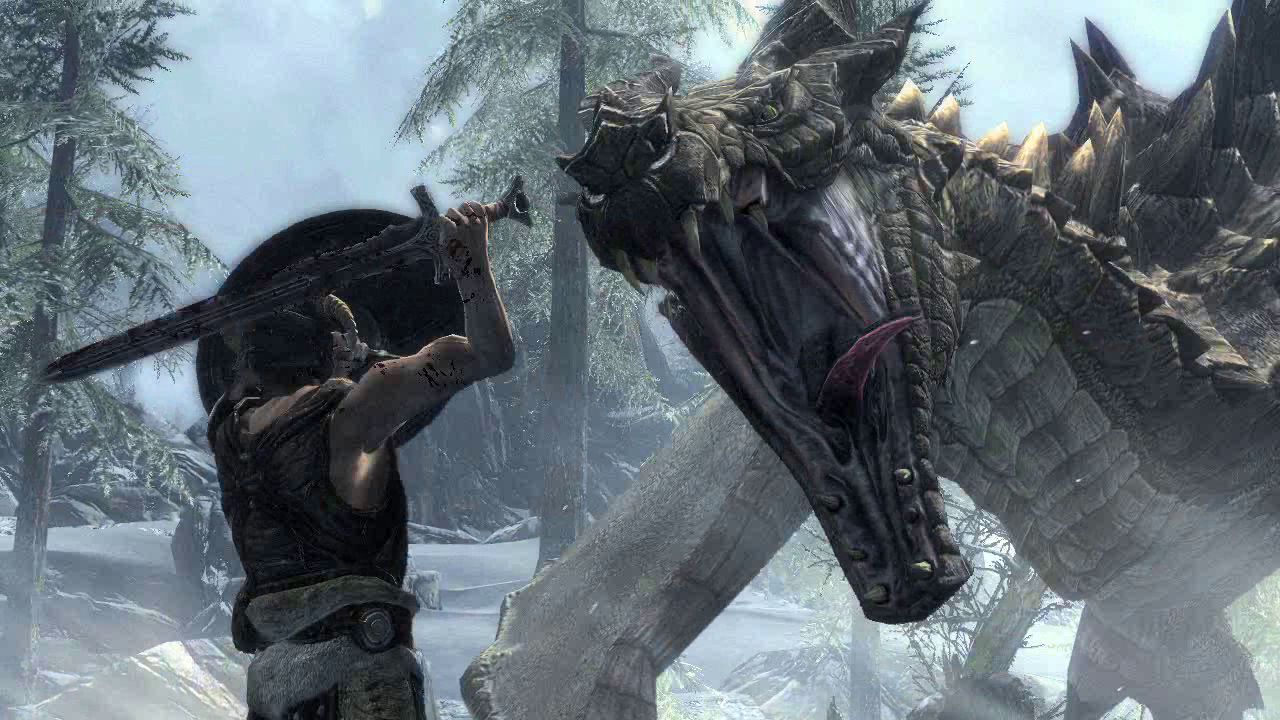 Šport a počítače
Jastrabie oko, Cyclops
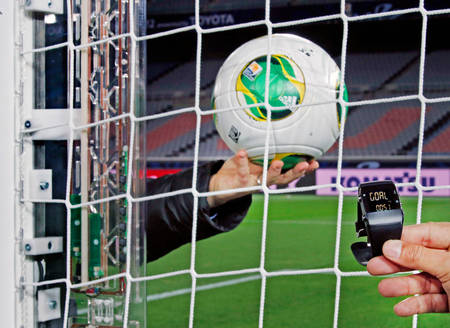 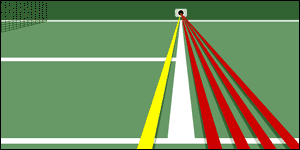 Brankár robot
Messi penalta 1
Messi penalta 2
Messi penalta 3
Messi penalta 4
Gravírovanie
Vyrezávanie vzorov ktoré sa nedajú odstrániť do predmetov
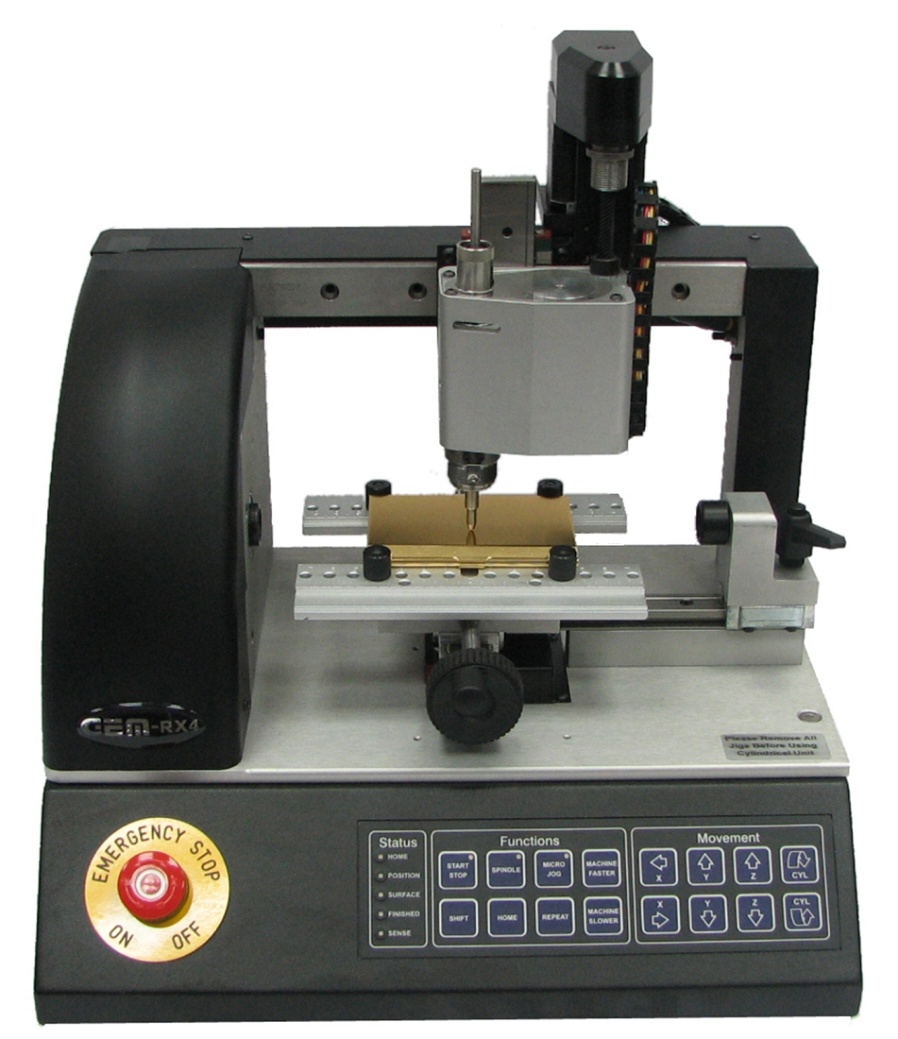 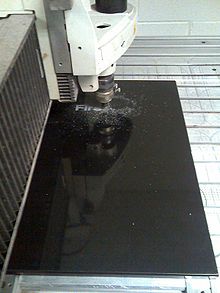 3D tlačiarne
Nanášanie vrstiev plastu, vytvára tak konkrétny predmet
http://www.youtube.com/watch?v=7bAqCtEu1JE
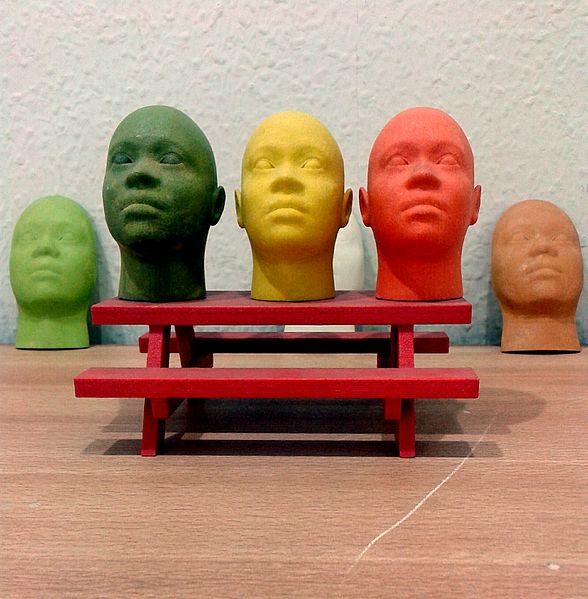 [Speaker Notes: Trojrozmerná tlačiareň využíva tekutú živicu (alebo iný materiál), ktorá je spevňovaná veľmi presnými zásahmi laserového lúča.
Ohnisko lasera je v živici nasmerované pohyblivými zrkadlami a za sebou necháva čiaru tuhého polyméru, ktorá je široká len niekoľko sto nanometrov. Toto rozlíšenie dovoľuje vytvárať zložité štruktúry veľkosti zrniečka piesku.

http://www.youtube.com/watch?v=7bAqCtEu1JE]
3D Filmy
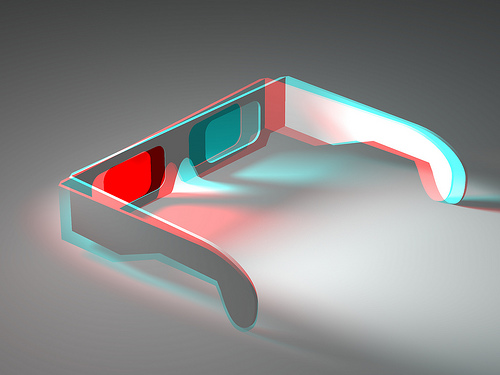 Metódy Polarizácie a anaglyph
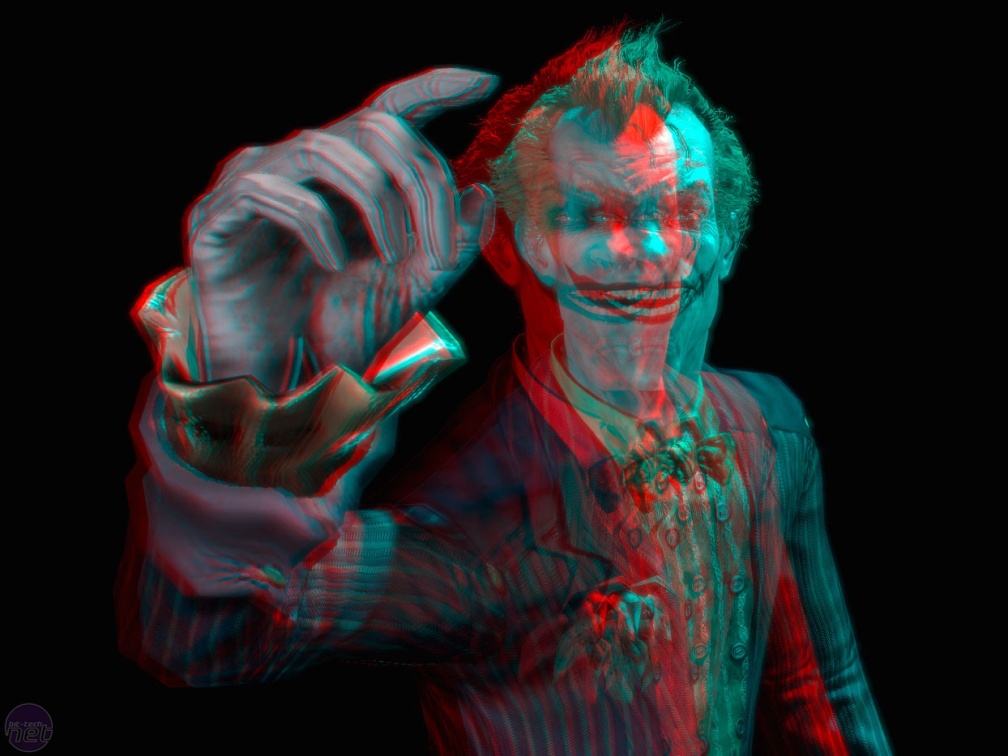 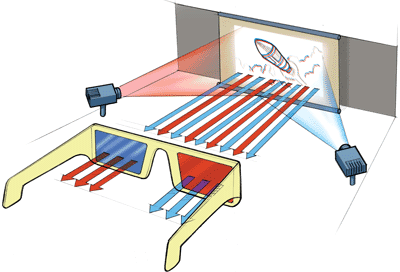 [Speaker Notes: 3D film (3D video, stereo film, stereo video) umožňuje spatřit natočené scény nikoli ploše, ale v celé jejich hloubce. Používána je řada různých metod, jak toho dosáhnout, například polarizace nebo anaglyph. První metoda zajišťuje rozdělení obrazu pro levé a pravé oko prostřednictvím různé polarizace světla, druhá barevným odlišením.
Polarizace využívají například kina IMAX, anaglyph nachází široké uplatnění, například videa na YouTube. Pro vytvoření 3D videa je třeba mít k dispozici dva záběry jedné scény - pohled levým okem a pohled pravým okem; a odpovídající software.
Pro prohlížení polarizovaného 3D obrazu i anaglyphu je třeba použít brýle s různými průzory - v prvním případě s polarizační slídou, ve druhém různobarevné - modrozelený a červený. Výhodou anaglyphu je jeho velké rozšíření - pokud vytvoříte 3D video v anaglyphu, může je pozorovat velké množství lidí po celém světě, kteří vlastní příslušné brýle.]
Chiptune
Hudba počítačov v ich najväčšom rozkvete 20. storočia

http://www.youtube.com/watch?v=HH256Ze4QeQ
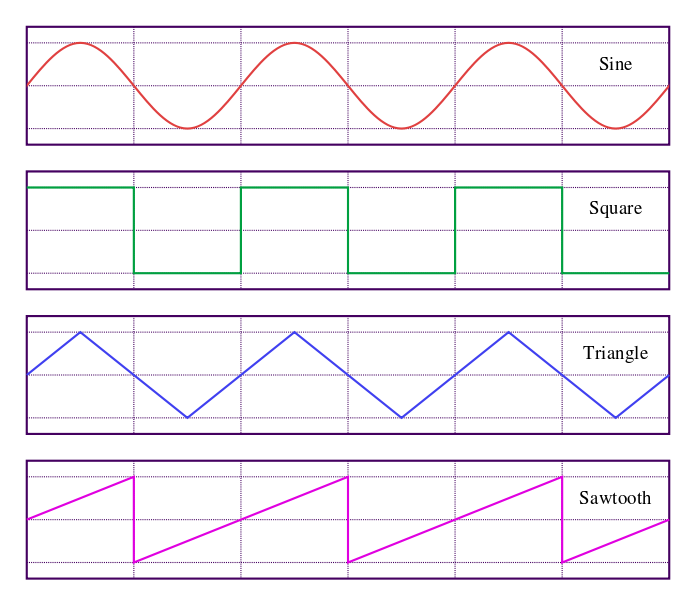 [Speaker Notes: Square waves are universally encountered in digital switching circuits and are naturally generated by binary (two-level) logic devices. They are used as timing references or "clock signals", because their fast transitions are suitable for triggering synchronous logic circuits at precisely determined intervals. However, as the frequency-domain graph shows, square waves contain a wide range of harmonics; these can generate electromagnetic radiation or pulses of current that interfere with other nearby circuits, causing noise or errors. To avoid this problem in very sensitive circuits such as precision analog-to-digital converters, sine waves are used instead of square waves as timing references.
In musical terms, they are often described as sounding hollow, and are therefore used as the basis for wind instrument sounds created using subtractive synthesis. Additionally, the distortion effect used on electric guitars clips the outermost regions of the waveform, causing it to increasingly resemble a square wave as more distortion is applied.

Momentálne využitie hlavne v programoch pre gitary/bubny atď, nahradzujú reálne zvuky kôli kompaktnosti programov]
Zdroje
http://www.youtube.com/watch?v=9KEcz6GOlBI
http://www.hawkeyeinnovations.co.uk/page/about-hawk-eye
http://en.wikipedia.org/wiki/Cyclops_(computer_system)
http://en.wikipedia.org/wiki/Computer-generated_imagery
http://en.wikipedia.org/wiki/3D_printing
http://en.wikipedia.org/wiki/Engraving
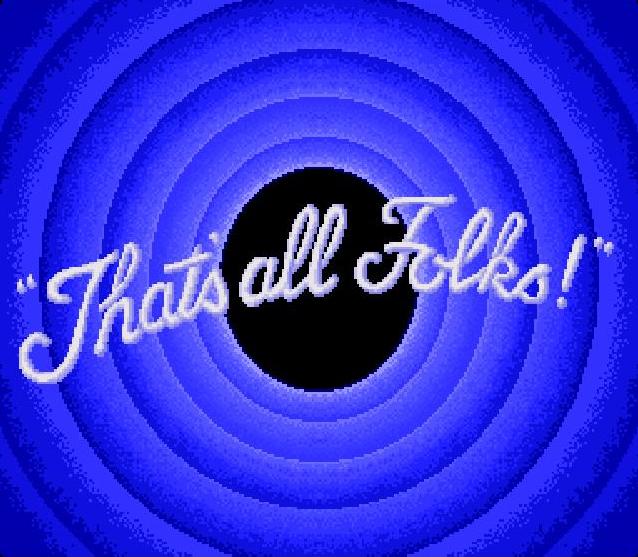